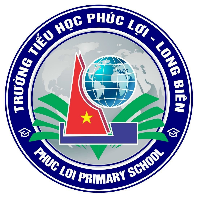 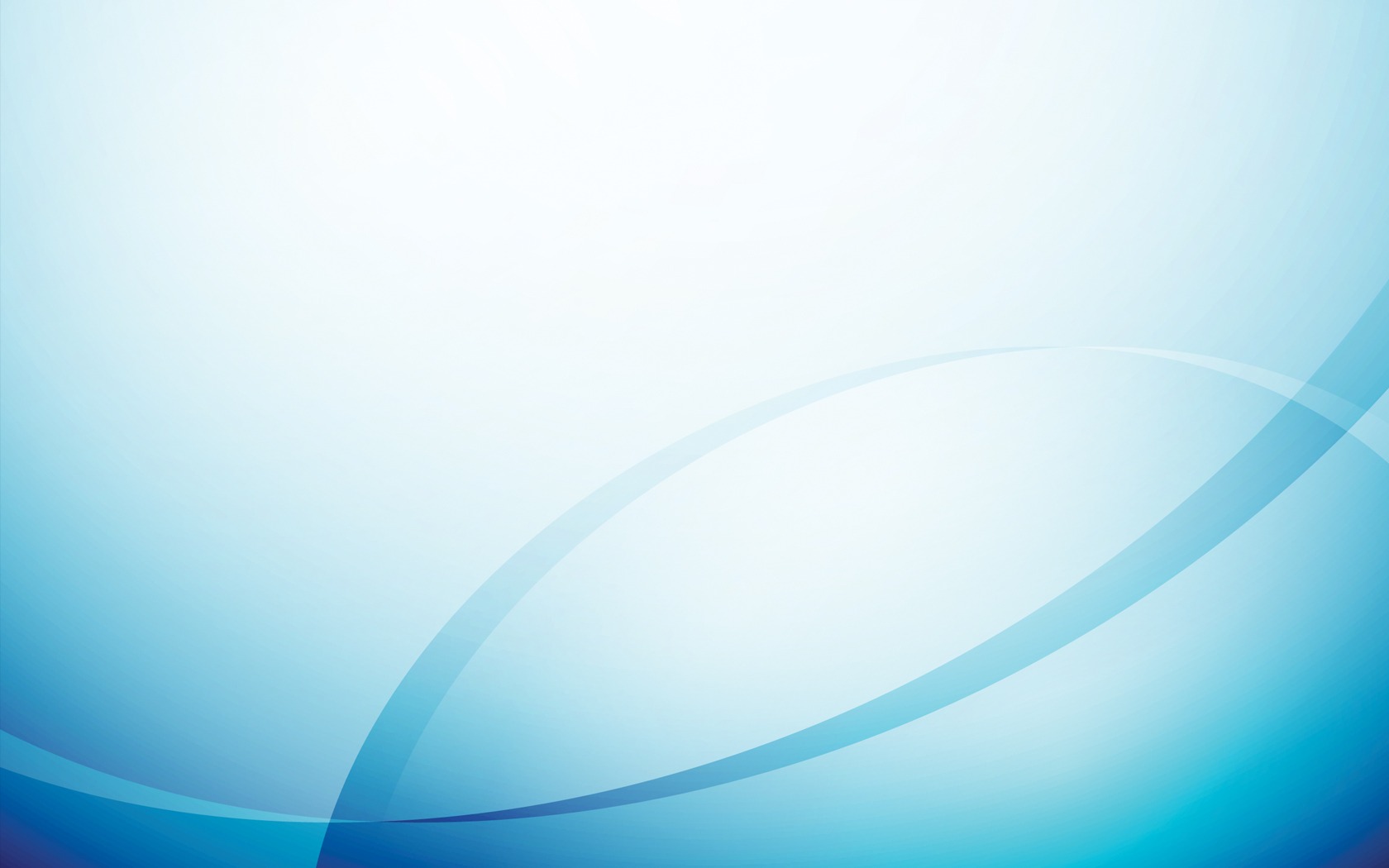 TRƯỜNG TIỂU HỌC PHÚC LỢI
TUẦN 26
Toán
Các số có năm chữ số. Số 100 000 (T3)
non
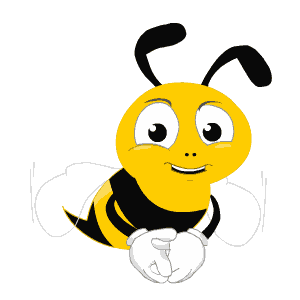 Ong
học
việc
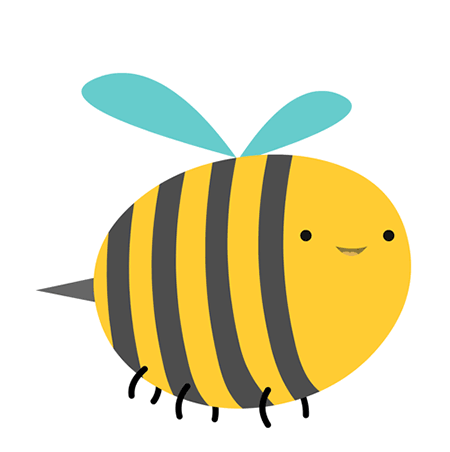 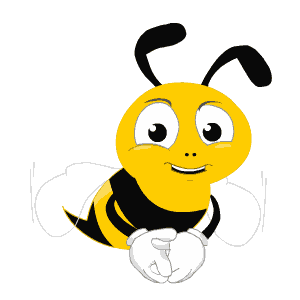 Có bao nhiêu số tròn chục nghìn từ 10 000 đ
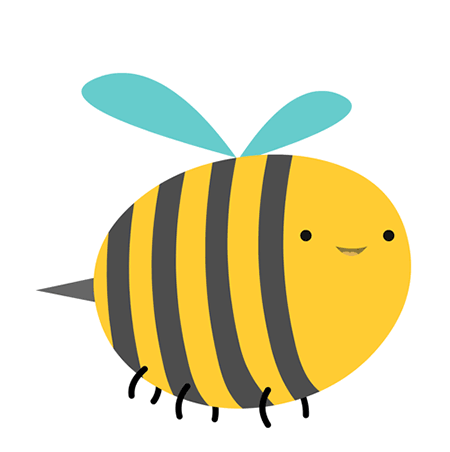 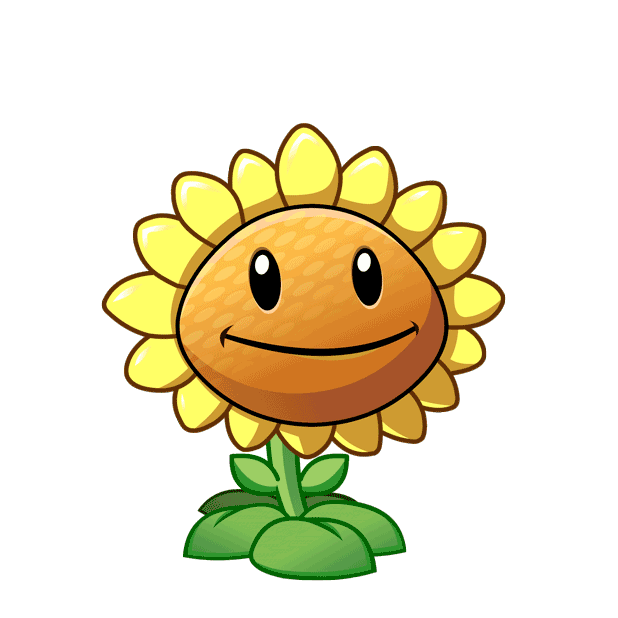 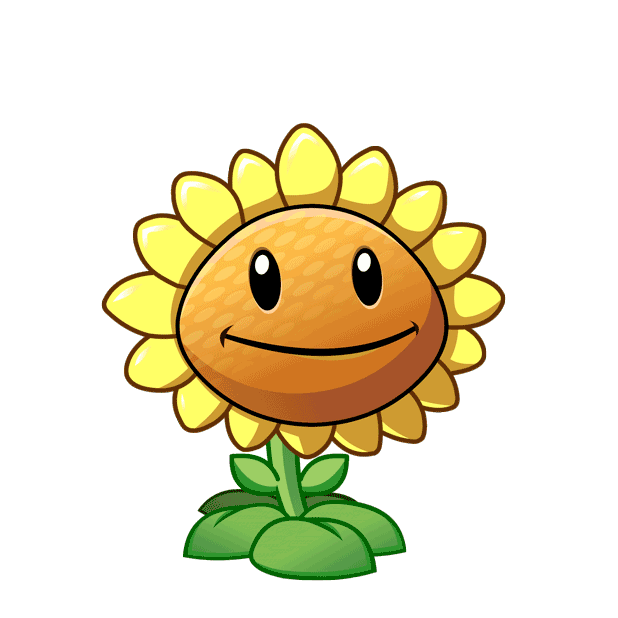 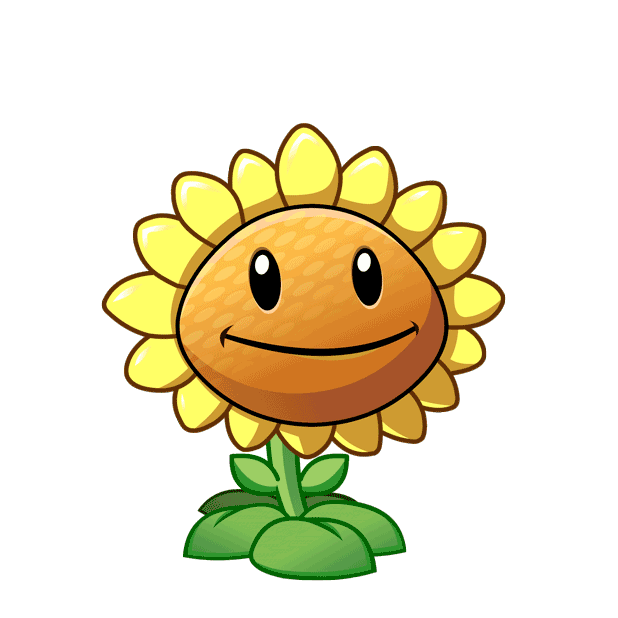 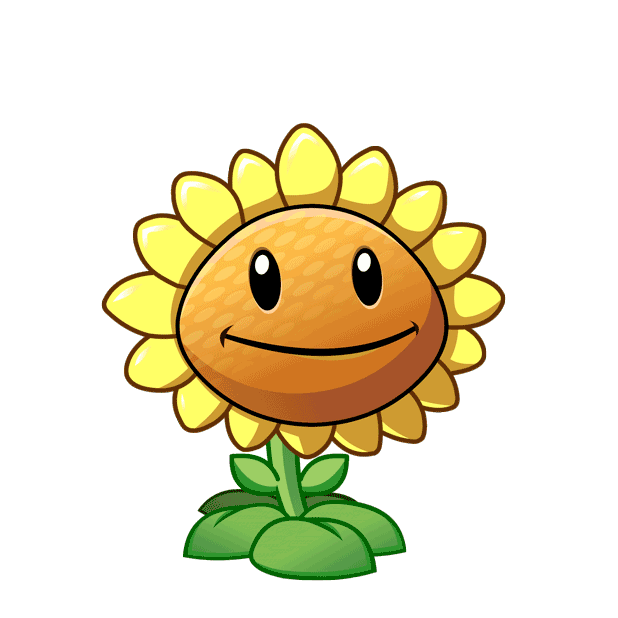 A. 10 số
B. 9 số
C. 8 số
D. 7 số
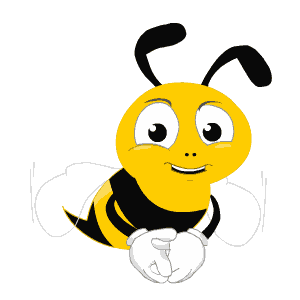 Số 99 999 là số liền trước của số nào?
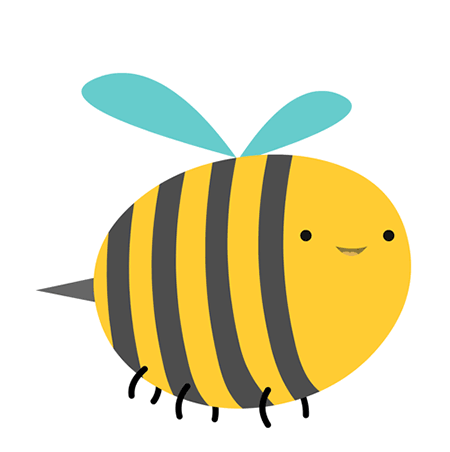 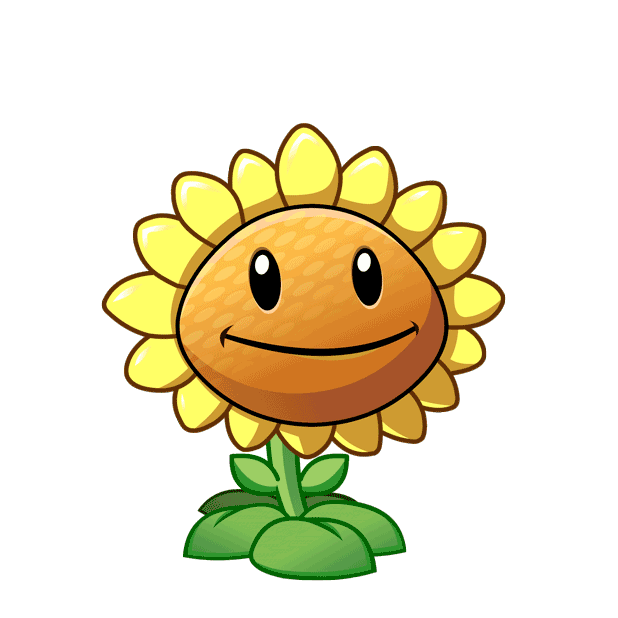 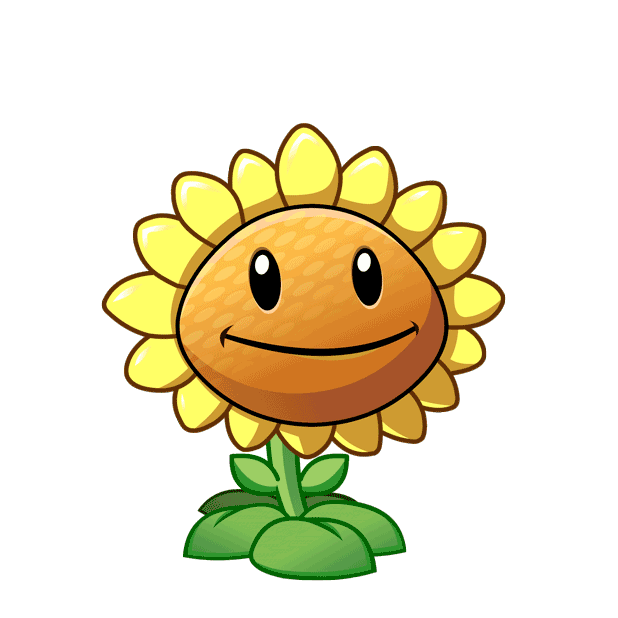 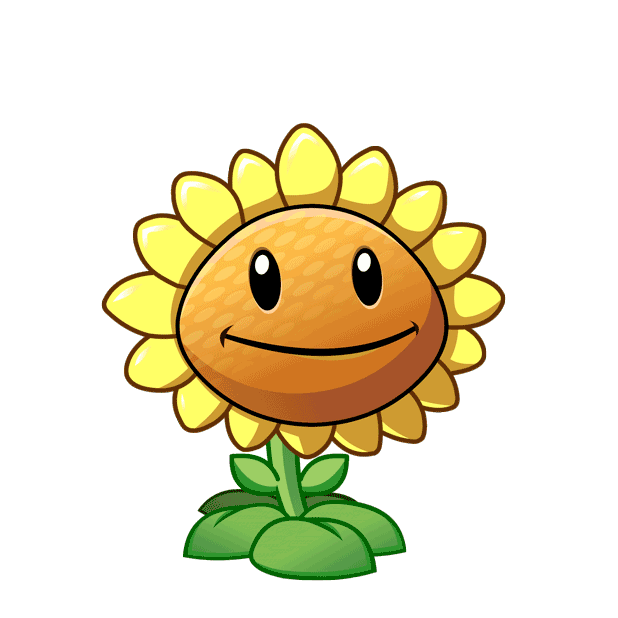 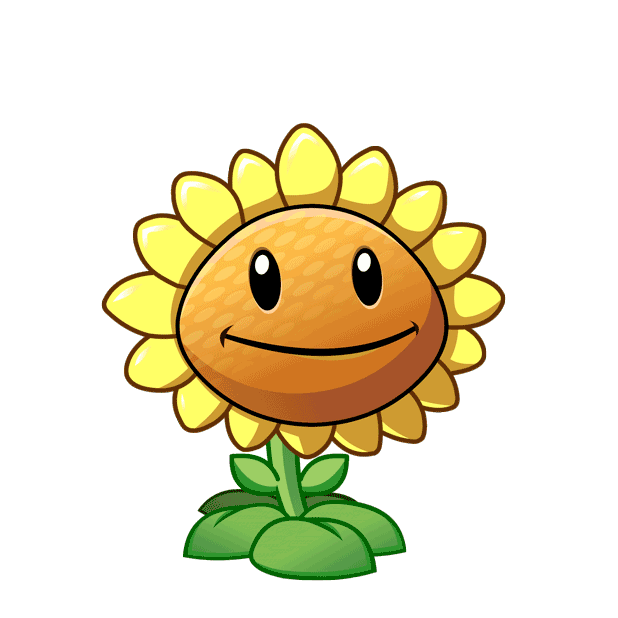 A. 99 998
B. 100 000
C. 10 000
D. 99 100
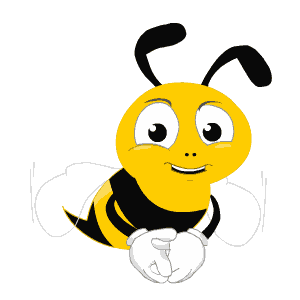 Số liền trước của số 90 000 là số nào?
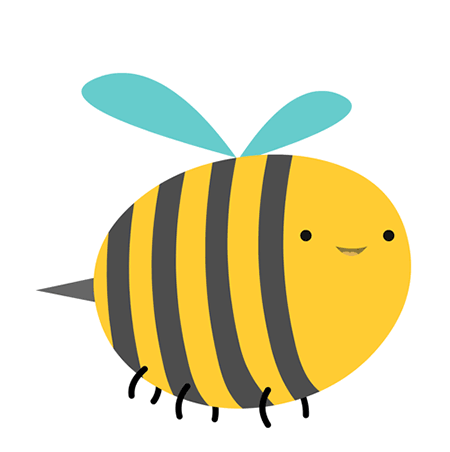 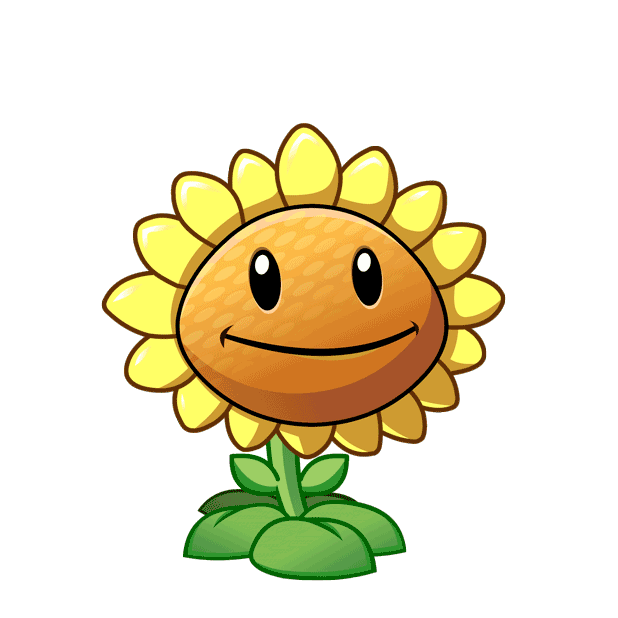 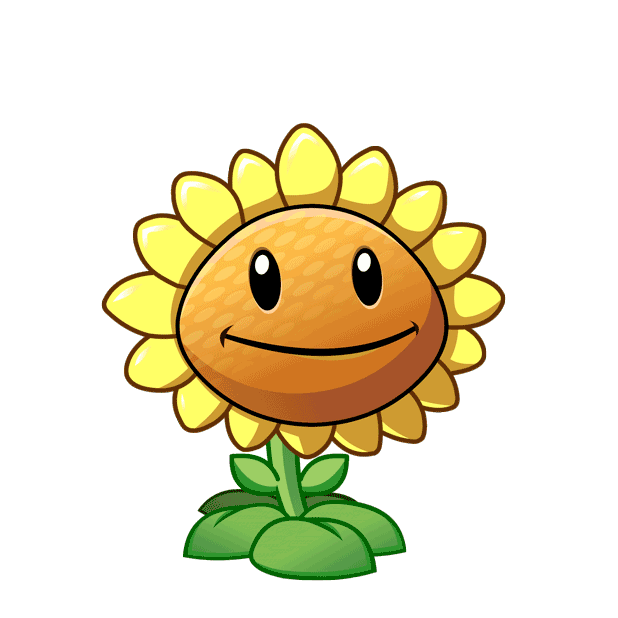 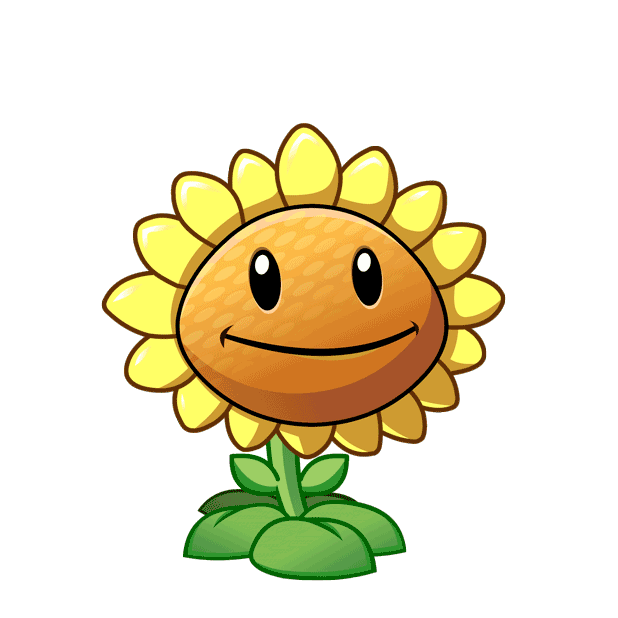 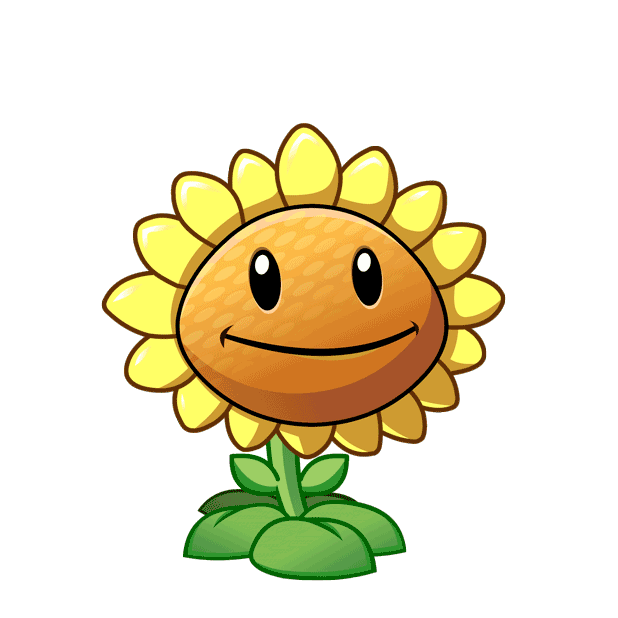 A. 8 999
B. 80 999
C. 89 999
D. 99 999
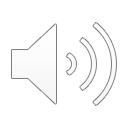 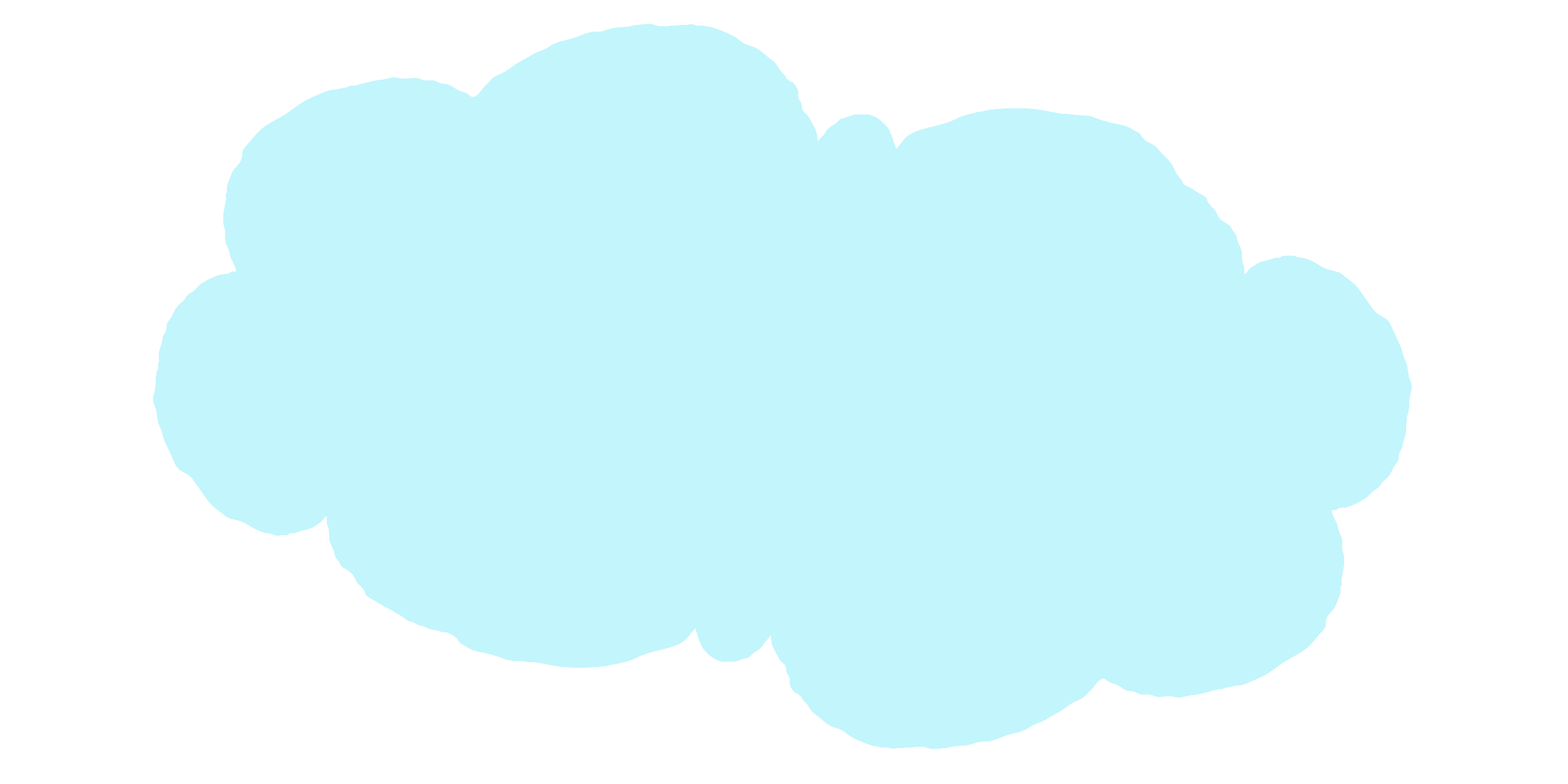 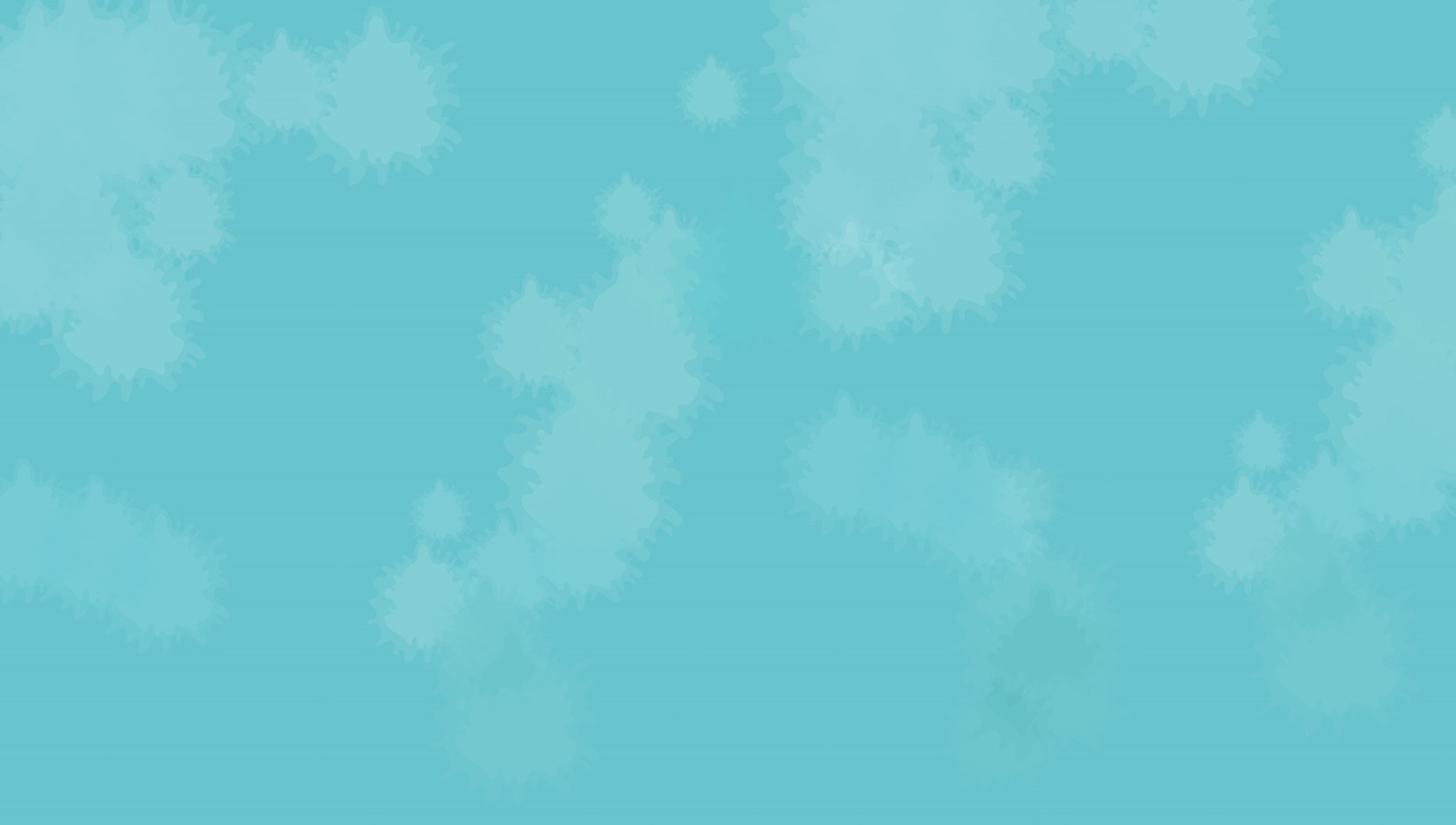 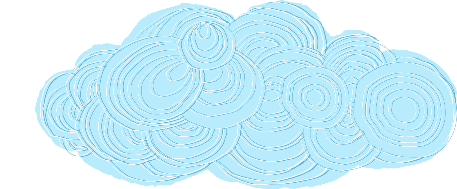 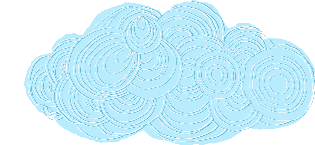 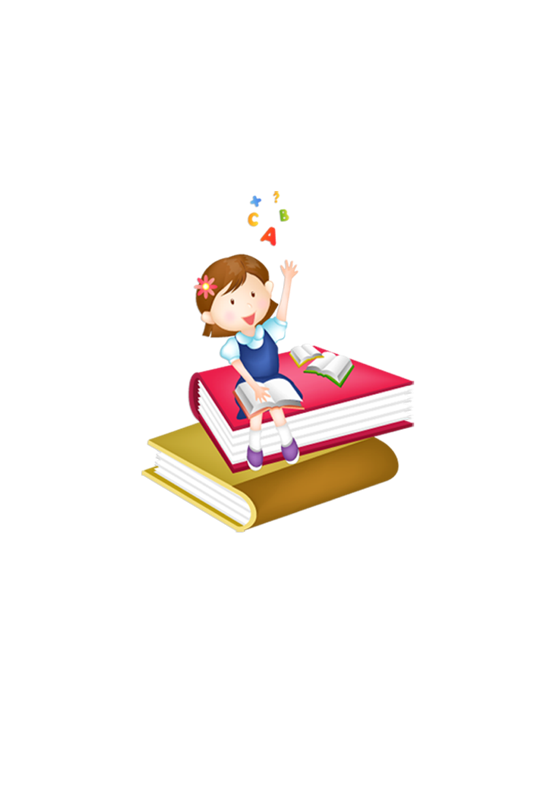 CHỦ ĐỀ 11: CÁC SỐ ĐẾN 100 000
BÀI 59: Các số có năm chữ số. 
	Số 100 000 (Tiết 3)
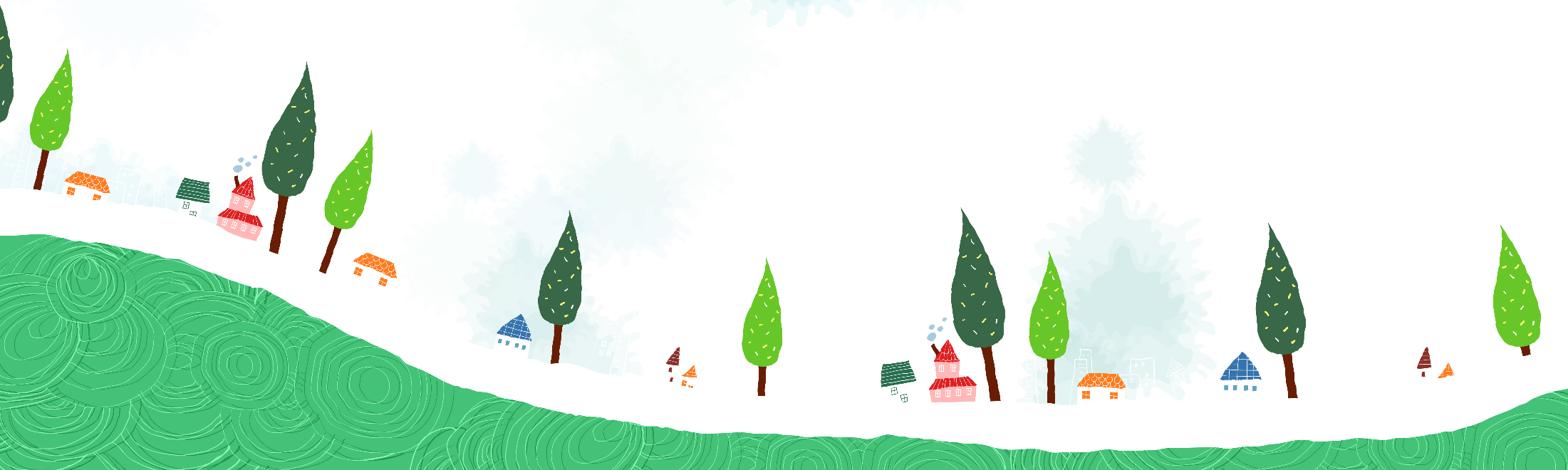 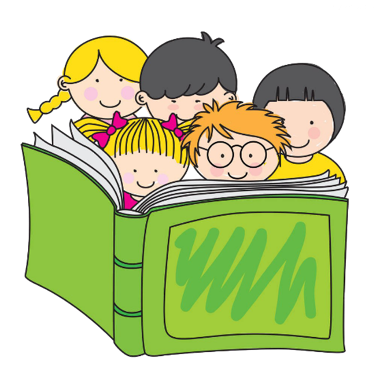 YÊU CẦU CẦN ĐẠT
- Biết cách đọc, viết các số có năm chữ số; số 100 000.
- Biết phân tích cấu tạo số, đọc và viết được các số có năm chữ số; số 10 000.
- Nhận biết được xác suất xảy ra của một vấn đề.
- Nêu được các số liên tiếp.
1
Chọn câu trả lời đúng.
Số nào dưới đây có chữ số hàng chục nghìn là 1?
A. 1 000                  B. 100 000                     C. 100                      D. 10 000
2
Số?
?
a) 54 766 = 50 000 +                   + 700 + 60 + 6
4 000
b) 15 000 =                + 5 000
?
10 000
c) 37 059 = 30 000 + 7 000 +             + 9
?
50
d) 76 205 = 70 000 + 6 000 + 200 +
?
5
3
Đ, S?
Trong hội chợ Tết, bác Đức, bác Trí và chú Dũng bốc thăm mã số trúng thưởng. Trong thùng còn lại năm số từ 13 820 đến 13 824. Bác Đức bốc được số 13 824.
Như vậy:
Bác Trí không thể bốc được số 13 819.
Chú Dũng chắc chắn bốc được số 13 824.
Chú Dũng có thể bốc được số 13 822.
?
S
S
?
Đ
?
Người ta đóng số lên các khung xe đạp. Các khung xe đạp đã được đóng số từ 1 đến 99 997. Hỏi ba khung xe tiếp theo sẽ được đóng số nào?
4
Trả lời:
Ba khung xe tiếp theo sẽ được đóng số 99 998, 99 999 và 100 000.